GIT / SVN
Le match
page
01
Sommaire
Le terrain
Les joueurs
Le match
Le debrief
page
02
Echauffement
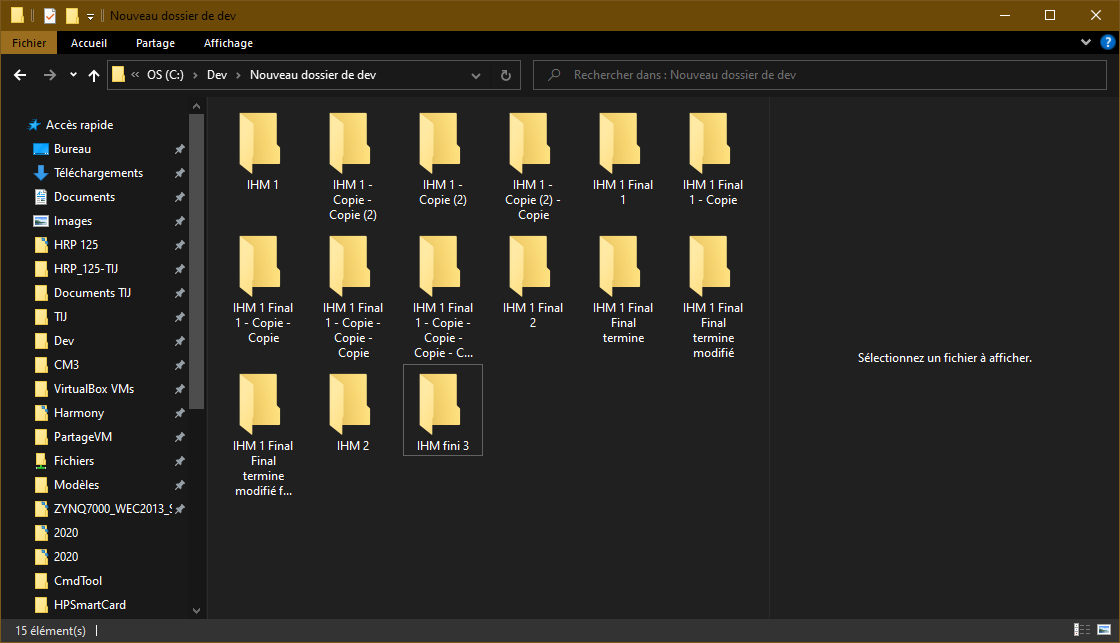 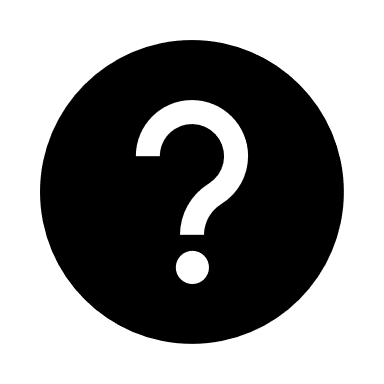 page
03
Echauffement
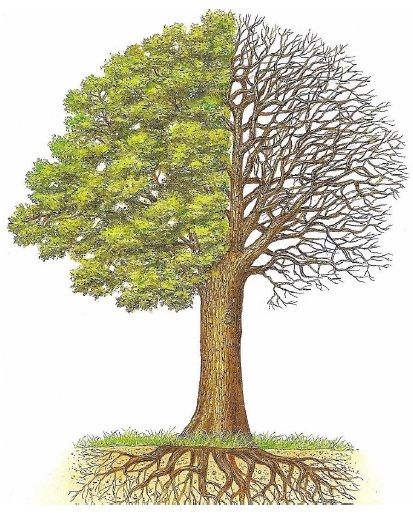 page
04
Le terrain
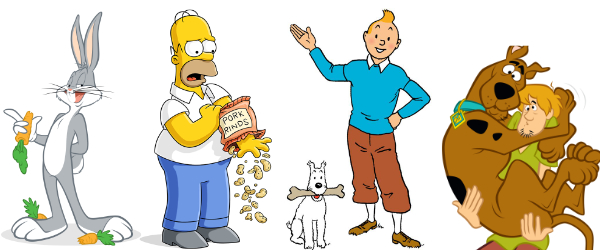 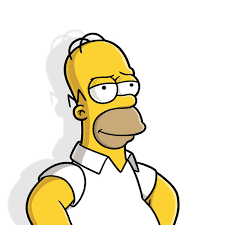 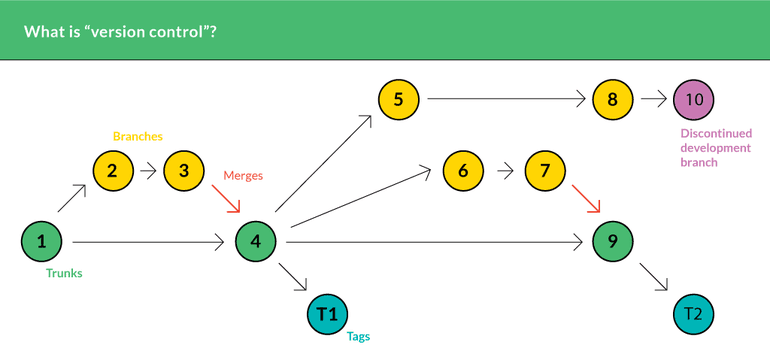 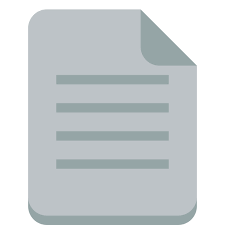 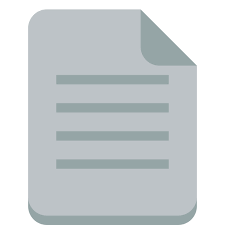 Branche de fonctionnalité
Le code d'un projet, d'une app ou d'un composant logiciel est généralement organisé en une structure de dossiers ou « arborescence de fichiers ». Un développeur de l'équipe peut travailler sur une nouvelle fonctionnalité, tandis qu'un autre corrige un bug sans rapport en changeant le code. Chaque développeur peut apporter ses changements dans plusieurs parties de l'arborescence de fichiers.
Le contrôle de version aide les équipes à résoudre ce genre de problèmes, en suivant chaque changement individuel de chaque contributeur et en aidant à prévenir les conflits entre les tâches concomitantes. Les changements apportés à une partie du logiciel peuvent être incompatibles avec ceux apportés par un autre développeur travaillant en même temps.
Branche abandonnée
Fonction avec bug.cpp
Fonction.cpp
Fusion
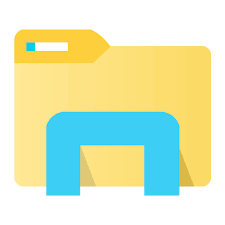 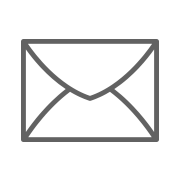 Le dossier du code
Tronc
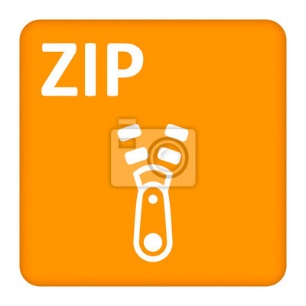 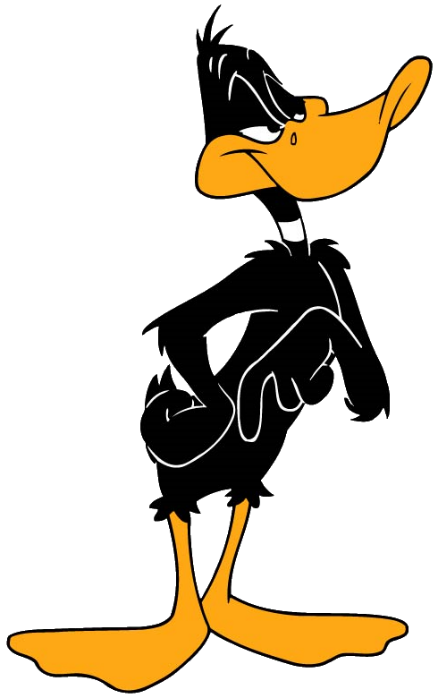 Envoi à Mr Client
Etiquette
page
05
Les Joueurs
SVN
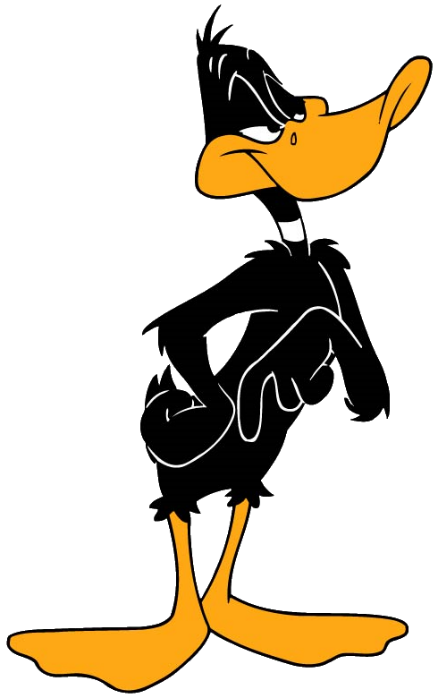 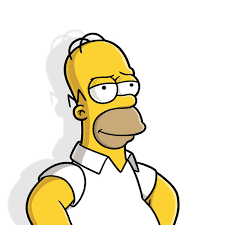 Récupère le contenu de la branche release
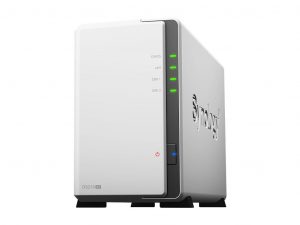 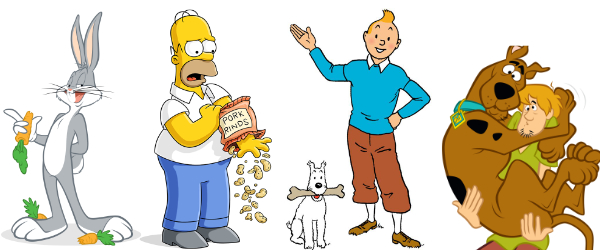 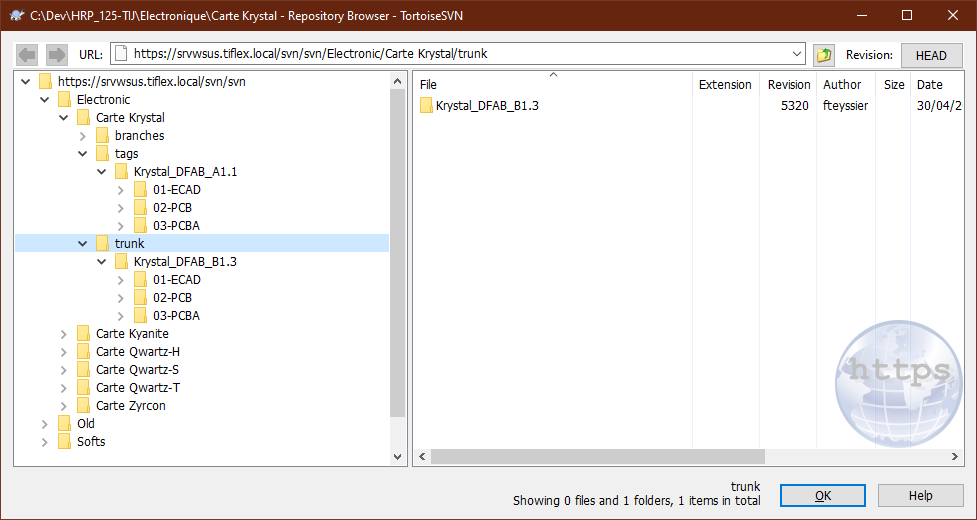 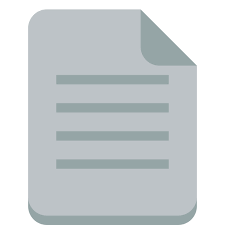 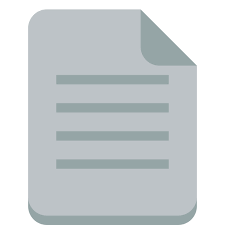 Serveur
Fonction avec bug.cpp
Fonction.cpp
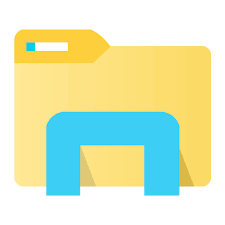 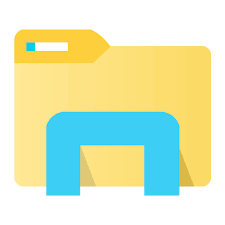 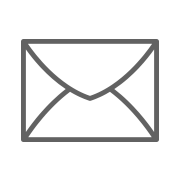 Le dossier du code
Le dossier du code
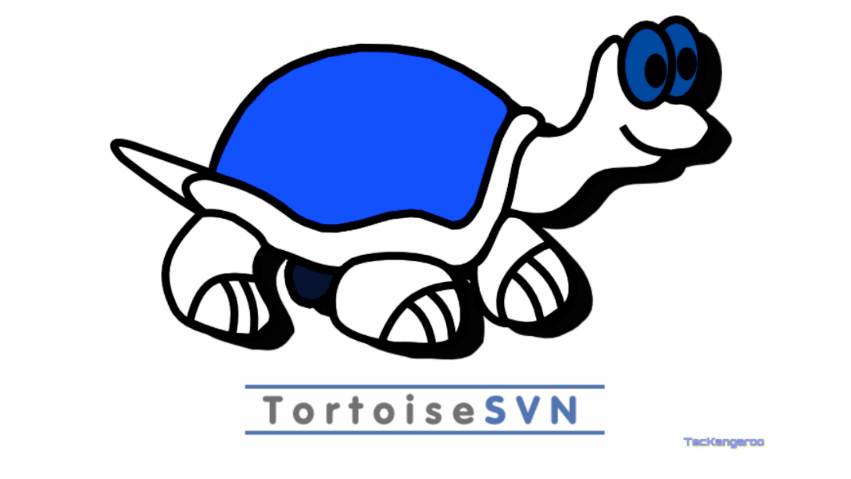 Envoi à Mr Client
page
06
[Speaker Notes: Subversion, créé en 2000, dépendant d’un serveur central]
Les Joueurs
GIT
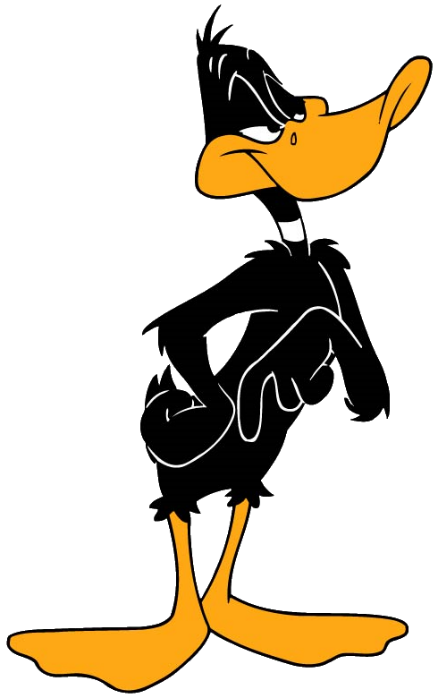 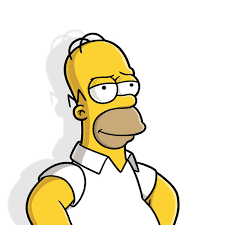 Ligne code
Ligne code
Récupère la dernière release
Ligne code
Ligne code
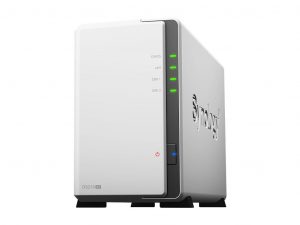 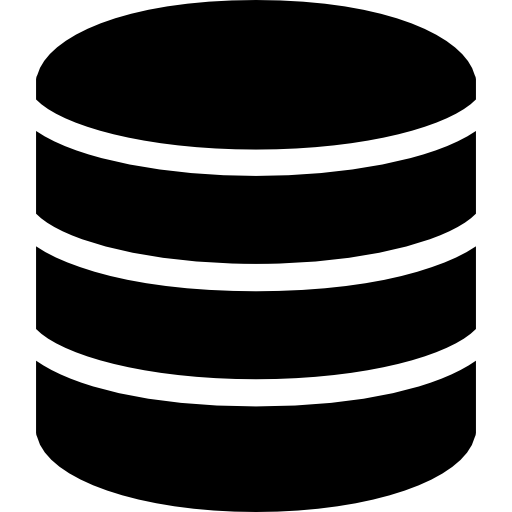 Fonction avec bug.cpp
Fonction.cpp
Repo local
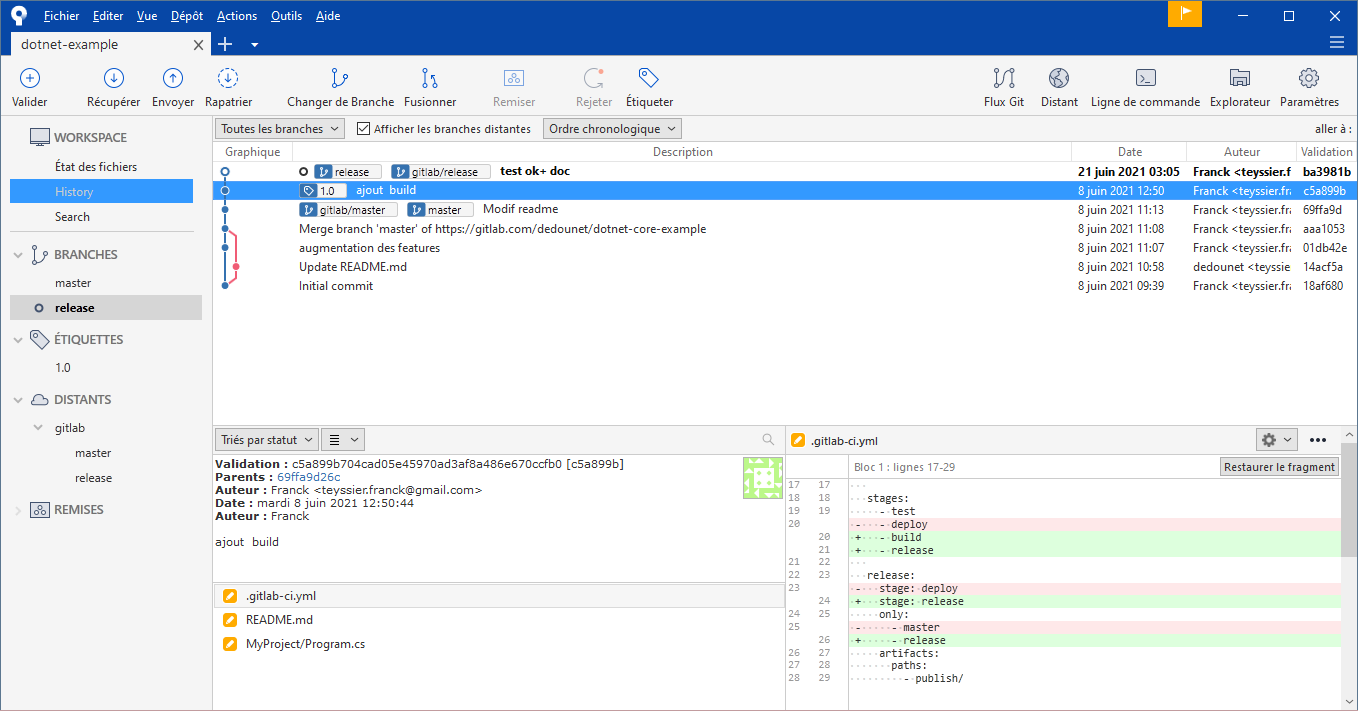 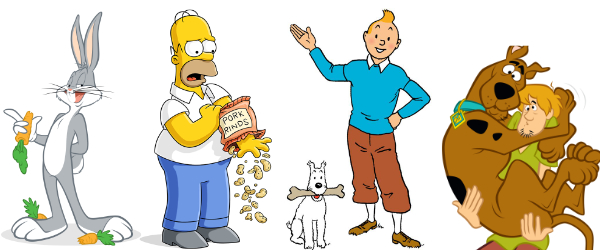 Serveur
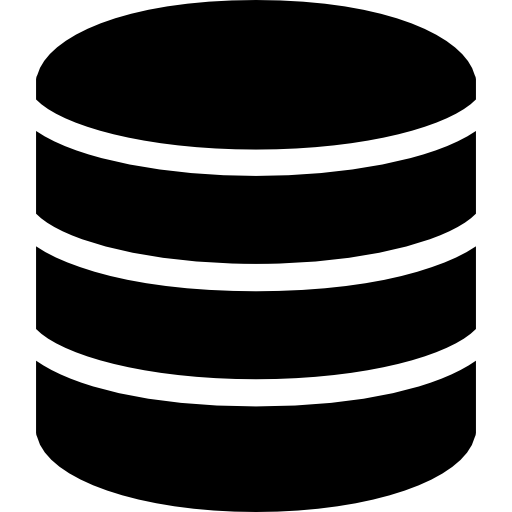 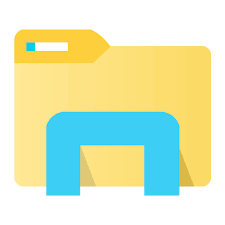 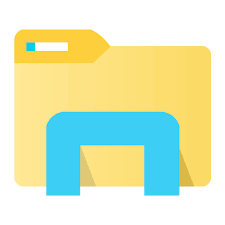 Repo local
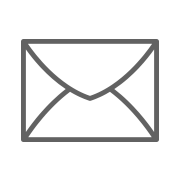 Le dossier du code
Le dossier du code
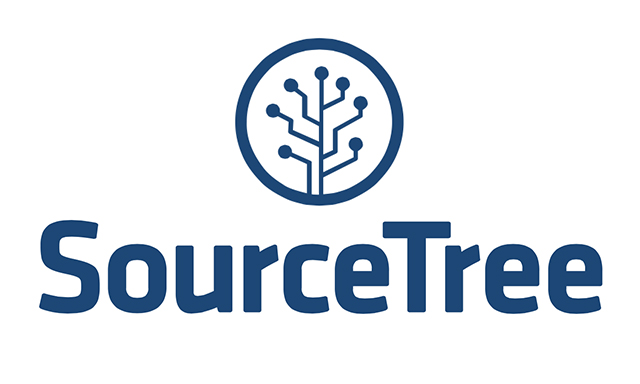 Envoi à Mr Client
page
07
[Speaker Notes: Git , 2005, linus torvald, gestion décentralisée]
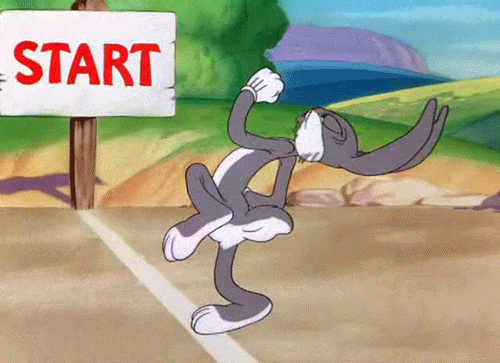 Coup d’envoi !
page
08
Le match 1ère mi-temps
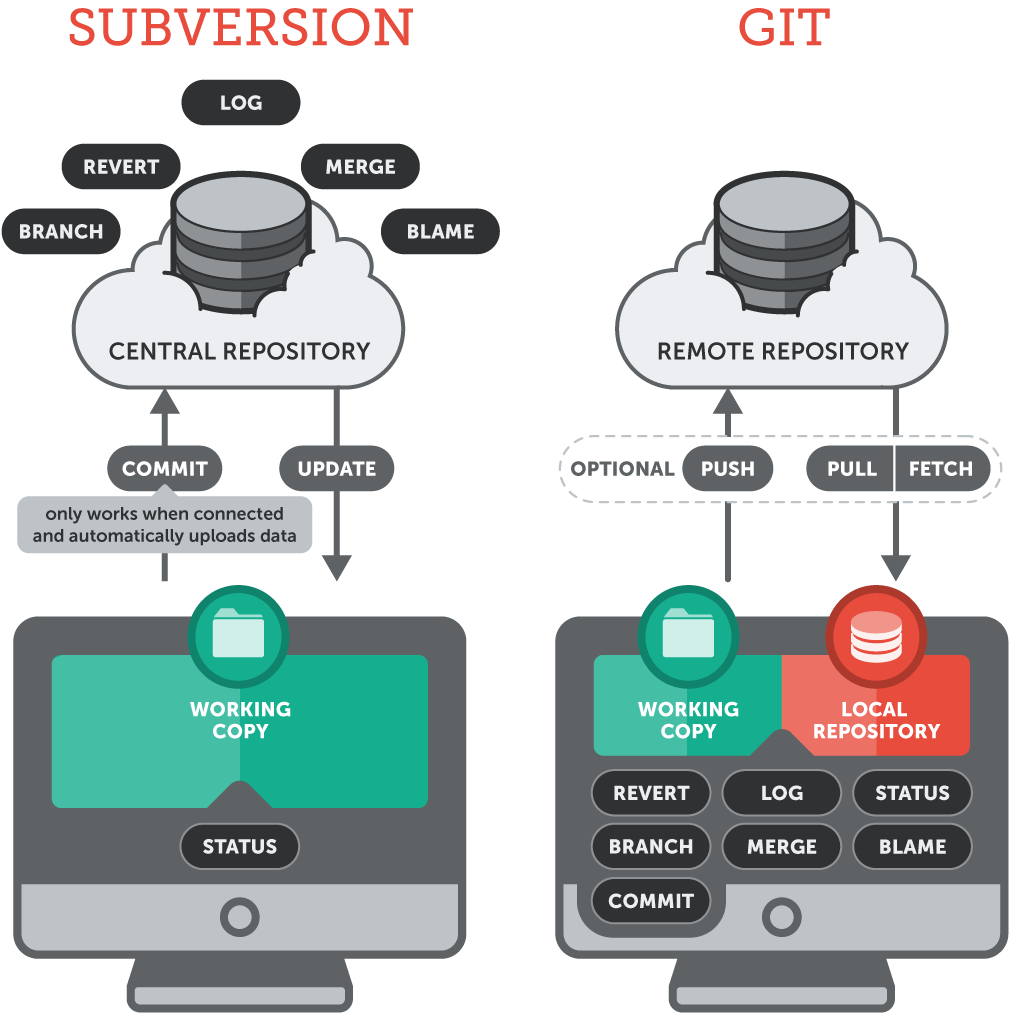 page
09
[Speaker Notes: Imagine juste, tu as ton dépôt GIT en local, tu pars en week-end chez mamie (désolé pour l'exemple :3) mais malheureusement, cette dernière rechigne toujours à se mettre à internet. Avec git tu vas pouvoir commiter tes changements et les push sur ton dépôt local, pouvant commencer une nouvelle fonctionnalité sans tout casser. En retour de week-end, tu merge le tout sur le dépôt distant.

Avec SVN et bien tu ne pourrais juste pas, tu serais bloqué ne pouvant pas push sur le dépôt distant, tu continuerais de coder alors sur le même dépôt mais si tu introduis un bug, malheur à toi si lors du debug tu perds des morceaux de code "sain".]
Le match 2ème mi-temps
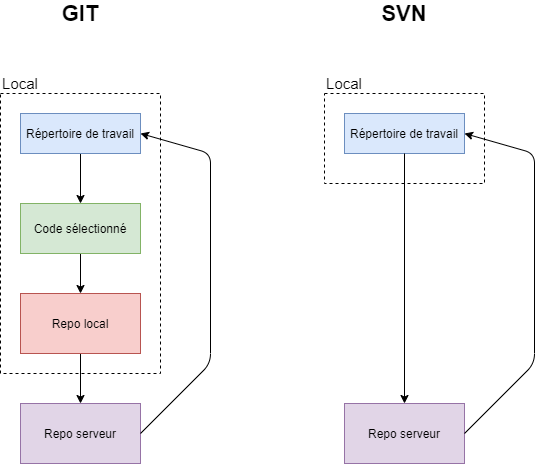 Tirer
Tirer
Sélection
Engager
Commit
Pousser
page
010
Changement de joueur
GITLAB
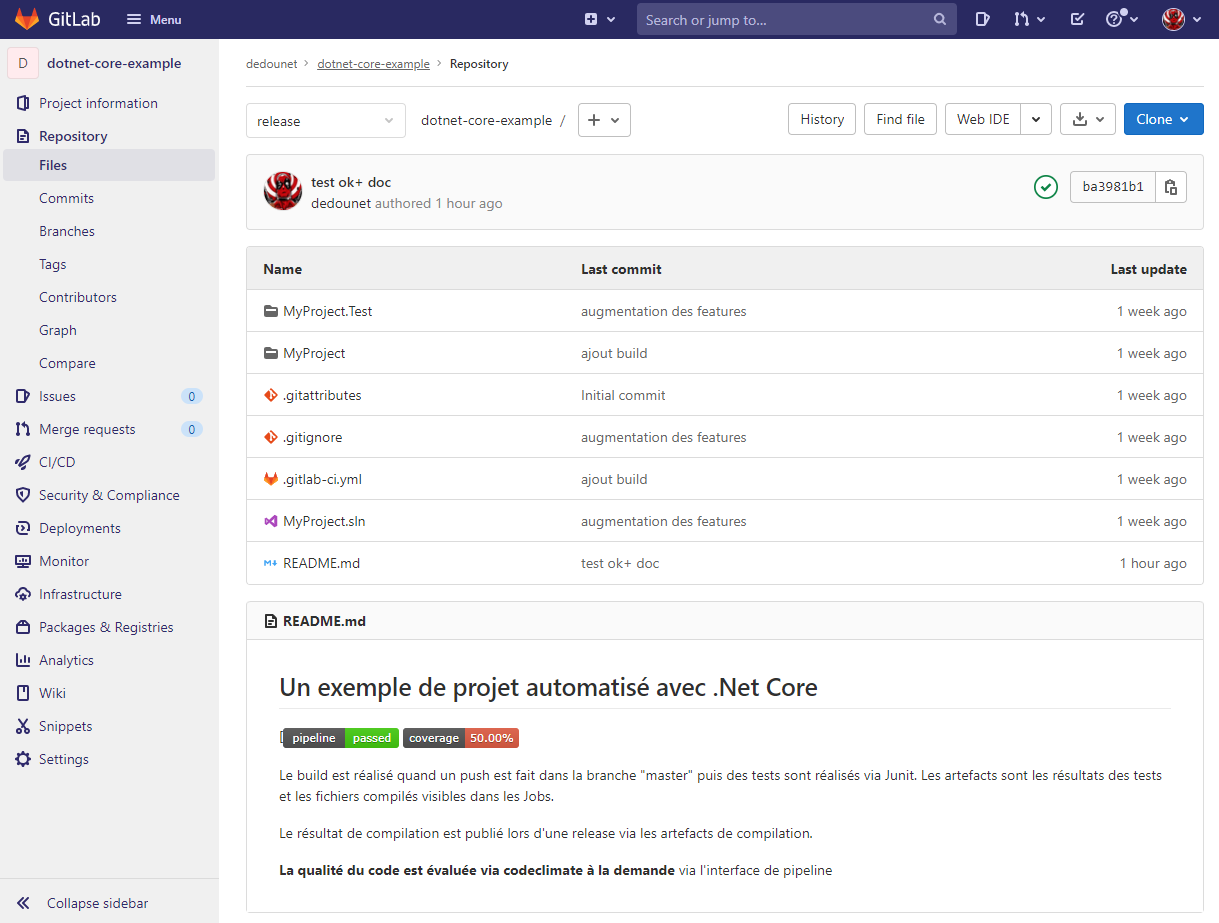 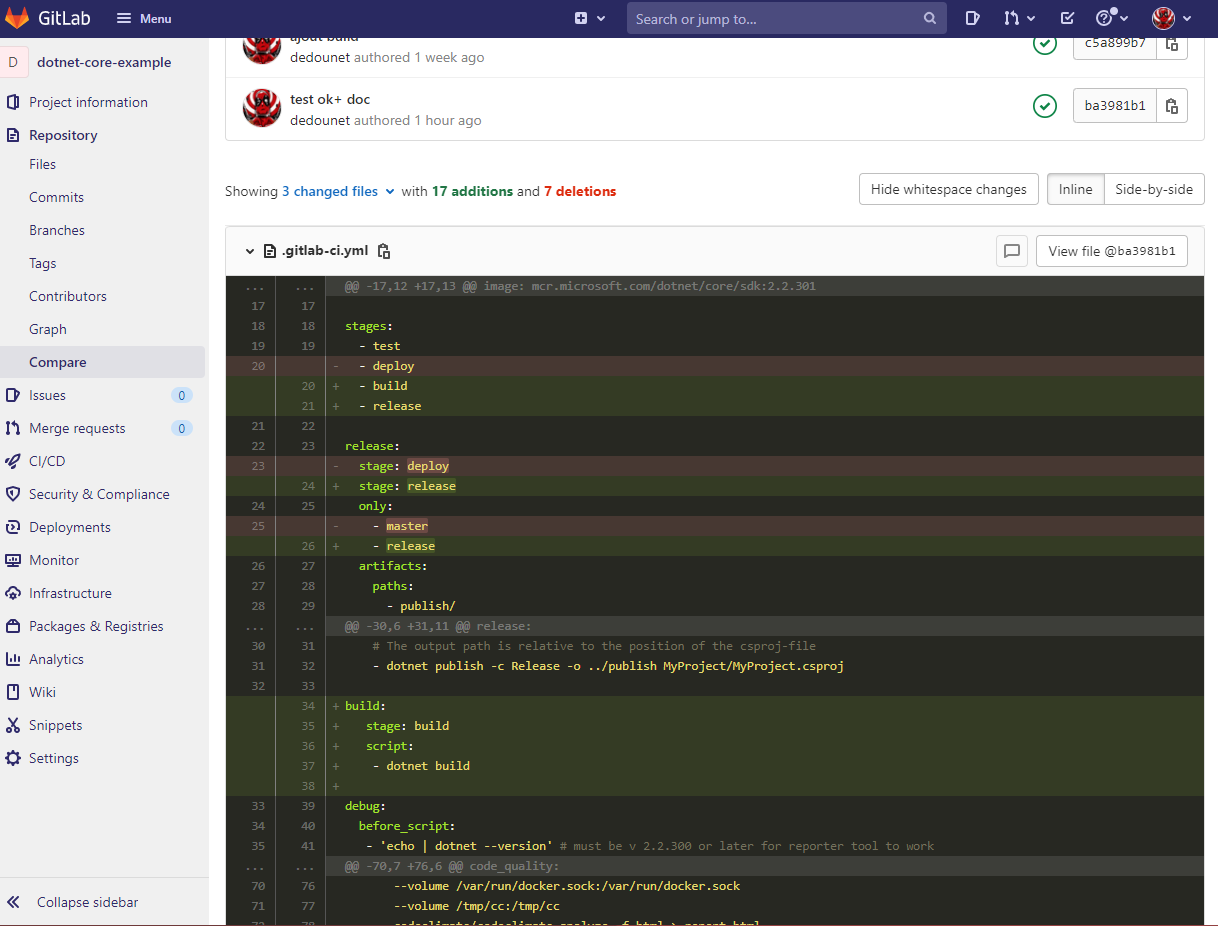 page
011
Arrêts de jeu
Tests unitaires et validation du code
Mise en place d’un « pipeline » (processus) en fonction des caractéristiques (eg: push sur branche release, ajout de tag, variable) d’un commit  :
Tests unitaires + couverture
Qualité du code + rapport
Compilation
Mise à dispo du résultat de compilation (release)
Documentation automatisée

Fermeture automatique de tickets correspondants
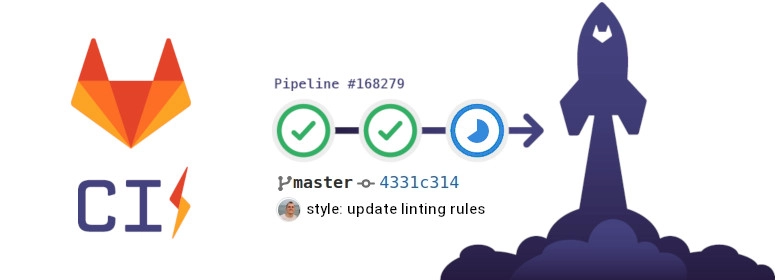 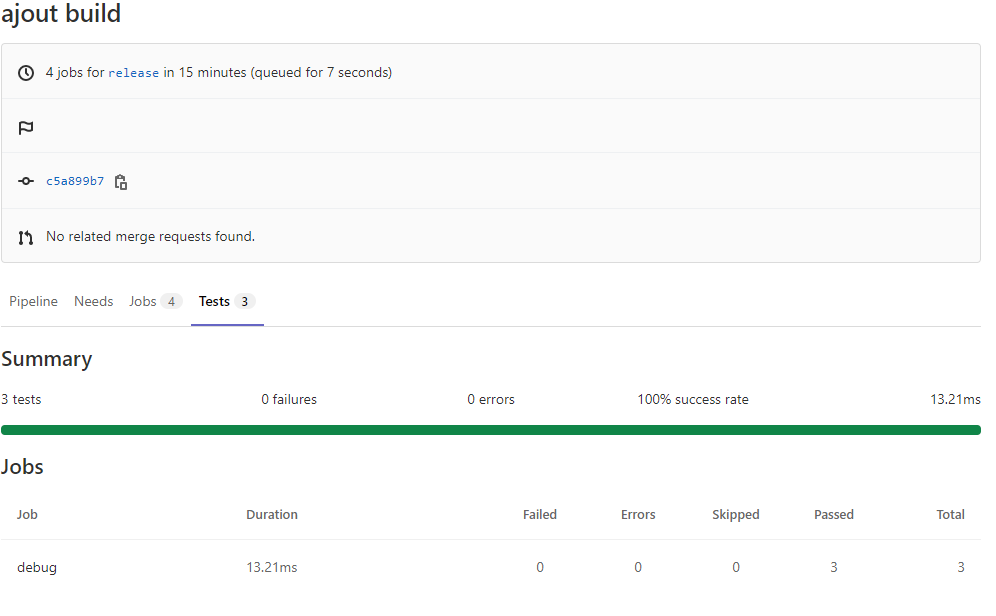 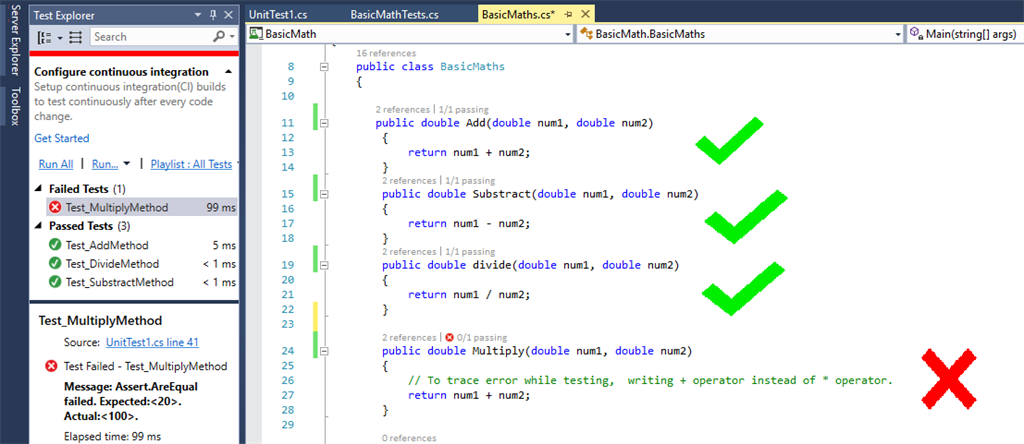 page
012
Actions choisies
Choisir les fichiers nécessaires UNIQUEMENT
Réaliser ses « commit » sur des fonctions simples / bug uniques
Respecter les branches
DOCUMENTER SES COMMIT
Avoir une bonne granularité de choix
Economiser l’espace, Transférer uniquement le nécessaire
Pour la CLARTE des explications:
Le code/fichiers montre ce qui a changé, les messages de commit expliquent POURQUOI
Penses bêtes
https://guillaumebriday.fr/comment-jutilise-git-mes-astuces-et-bonnes-pratiques
https://git-scm.com/docs
https://ndpsoftware.com/git-cheatsheet.html#loc=workspace;
page
013
Debrief
Beau jeu, merci
Processus BE
Master
Release
Feature
Rapport de test unitaires, test de qualité du code, % de code couvert
Changer couleur
Tag version
Requête merge :
si test ok
+ Fermeture de ticket
Ajout bouton
Process issues with smart commits | Jira Software Cloud | Atlassian Support